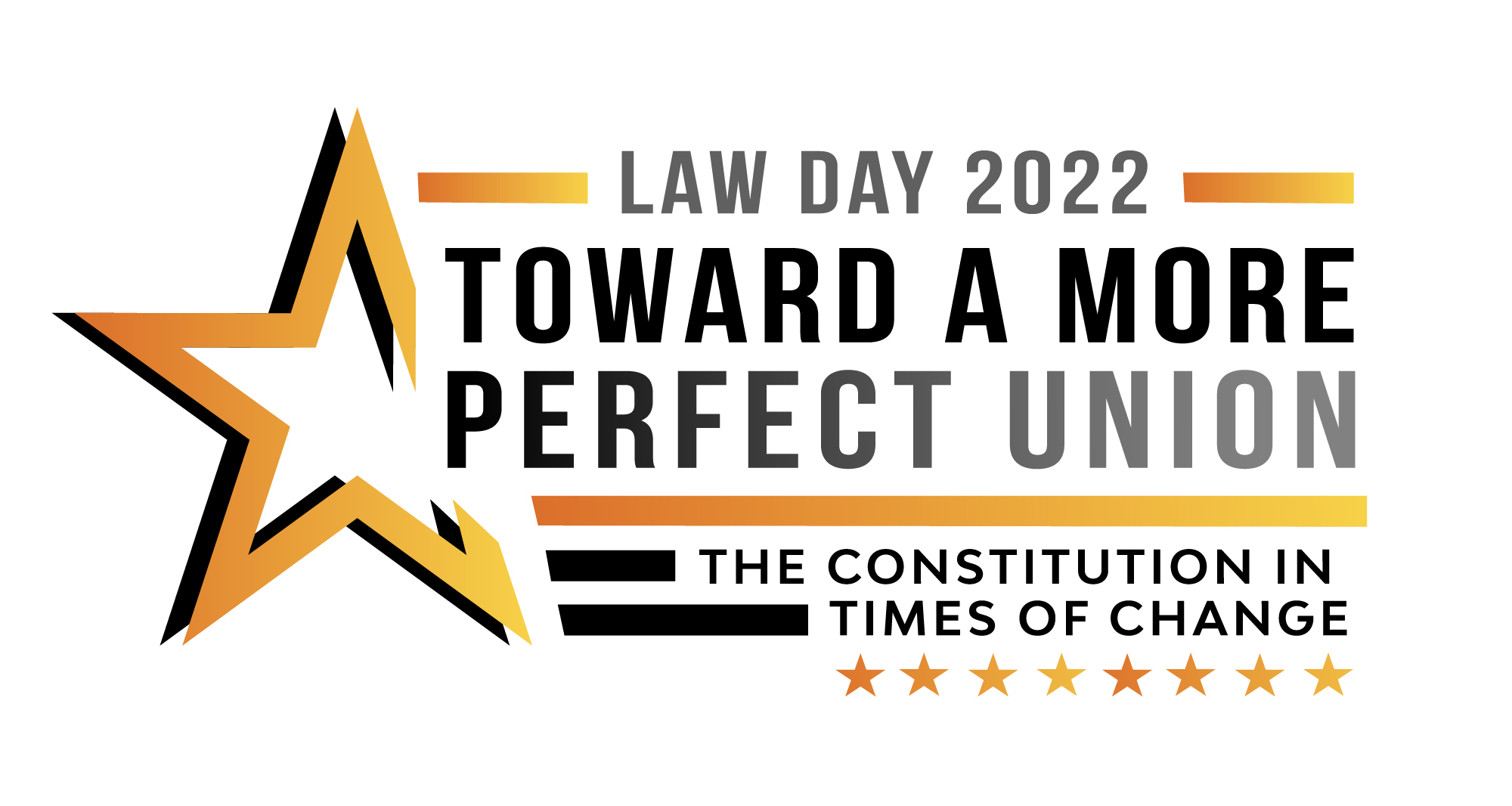 Lawyers in Libraries
At Your library name
Attorney Name
Attorney biography, or relevant information
Insert picture of your attorney, or other graphic if you so desire, then delete this.
Event Information
Date and time
Registration information (if applicable)
Contact information
Library website
Insert library logo
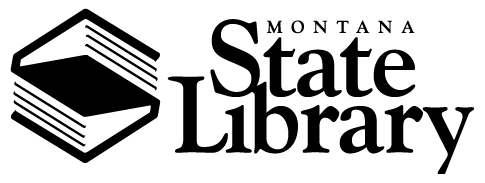 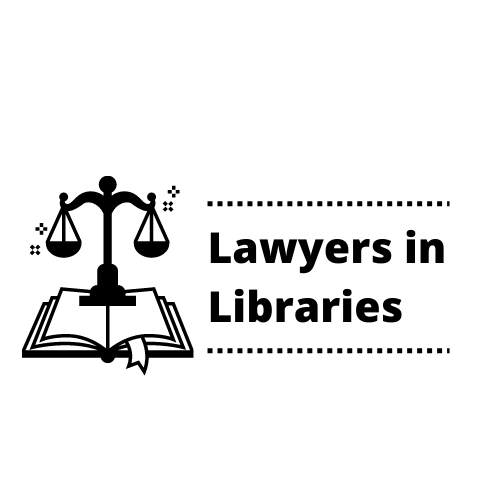 Lawyers in Libraries
At Your library name
Attorney Name
Attorney biography, or relevant information
Insert picture of your attorney, or other graphic if you so desire, then delete this.
Event Information
Date and time
Registration information (if applicable)
Contact information
Library website
Insert library logo
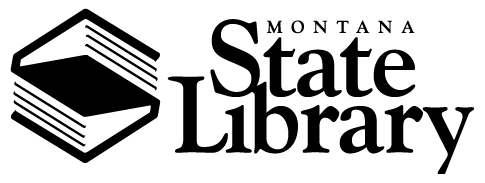